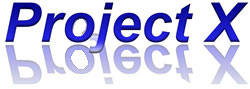 WG 4 Injection Summary
David Johnson and Mike Plum
Project X Collaboration Meeting
April 14, 2011
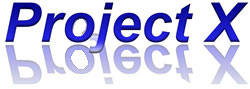 WG4 Topics
Laser stripping Workshop Summary
RDR Injection Configuration
Long pulse (26 ms) injection
Laser Stripping for Project X
Alternative Foil configuration
Ring RF
Lower MI Energy (6 GeV)
4/14/2011
P-X Collaboration WG-4
2
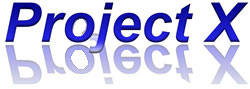 Second Mini-Workshop on Laser Assisted H- Beam Stripping
The primary purpose of this mini-workshop 
will be to assess and update the progress on the theoretical, 
technical, and 
experimental work toward the realization of laser-assisted stripping since the first workshop in 2009 (https://wiki.ornl.gov/events/lahbsa/default.aspx )
We would like to bring together experts in laser-particle beam interactions, 
theory and modeling, and 
experts in high power lasers and laser optics to discuss the current status and remaining R&D to establish a realistic laser-stripping system for use in existing or future high-power proton accelerators.
We had 25 participants from 3 National Labs (SNS,FNAL,LBL) and 7 expert laser and/or optics industrial partners who are actively involved (or interested in becoming involved) with SNS or FNAL laser stripping activities.  (There is interest in collaboration from other Labs/personnel who were unable to attend)
4/14/2011
P-X Collabotation Meet WG4
3
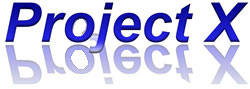 Agenda
08:45 - 11:30 Theory and Facility Plans/Requirements Convener: Slava Danilov (SNS) 
Laser Stripping for SNS and Project X 30' Speakers: Timofey Gorlov, Slava Danilov (SNS) 
SNS Laser Stripping Requirements, Status, and Next Step 30' Speaker: Sasha Aleksandrov (SNS) 
Fermilab Laser Stripping Requirements 30' Speaker: David Johnson (Fermilab) 
Conceptual Design for a Laser Chopper 30' Speaker: Vic Scarpine (Fermilab) 
Laser Optics Development at SNS 30' Speakers: Yun Liu, Chunning Huang (SNS) 
12:30 - 16:00 Technology Convener: Yun Liu (SNS) 
High sustained average power cw and ultrafast Yb:YAG near-diffraction-limited cryogenic solid-state lasers: relevance to laser stripping 30' Speaker: David Brown (Snake Cerrk Lasers) 
Buildup Cavity for Megawatt Peak Pulse Powers 30' Speaker: Mark Notcutt (BPEO) 
Isobar Suppression by Photodetachment 30' Speaker: Yuan Liu (ORNL) 
An H- Stripping Laser using Commercial, Diode Pumped Nd:YAG amplifiers 30' Speaker: Russell Wilcox (LBNL) 
High Energy UV Laser Operated at 400 Mhz Repitition Rate 30' Speaker: Bhabana Pati (QPeak) 
RING Resonator for laser Ion stripping 30' Speaker: Rodion Tikhoplav (Radiabeam) 
16:00 - 17:45 Discussion/Next Steps/Follow-on-work Convener: David Johnson (Fermilab)
All talks are posted on Workshop Website:
https://indico.fnal.gov/conferenceDisplay.py?ovw=True&confId=4114
4/14/2011
P-X Collabotation Meet WG4
4
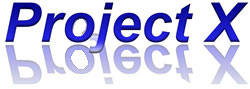 The Field is Very Active
Many techniques such as:
Build up cavities
Fiber amplification
Laser re-circulation
Cryogenic amplification
are being investigated to resolve the many technical issues 
Wavefront distortion (mirror deformation)
Dielectric coating behavior in vacuum 
Efficient harmonic distortion
Radiation damage
Acceptable spatial profile (M2~1)  
Reliability
High peak powers
High average powers
Long macro-pulse length
High repetition rates
Work being carried out 
at private companies under SBIR program
National Labs (LBL and SNS  and soon FNAL)
Very encouraged with progress since last workshop--- Ultimate solutions for both SNS and FNAL will be probably be a hybrid of techniques presented today.
4/14/2011
P-X Collabotation Meet WG4
5
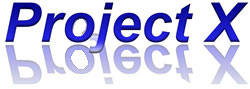 RDR Injection Configuration
Current configuration:
Recycler injection using carbon foil
Transverse and longitudinal painting
Linac beam 1 mA, 4.3 ms, 10 Hz, 162.5 Mhz bunch structure – 6.2 ns bunch spacing
Broadband chopper for abort gap and matching to ring RF (central 12 ns)
First and second harmonic cavities
Injection foil is rising field of chicane dipole 3 – analytical and tracking results not presented

Issues/ Work  Plan
Include tracking of H0* states and convoy electrons in tracking simulations (these simulations should have a better estimate for chicane dipole end fields)
More detailed painting simulations 
Transverse (ORBIT / STRUCT)
Longitudinal (ESME / ORBIT) 
Foil Issues
Temperature
Losses
Electron collection 
Dynamic aperture studies (preliminary report at HB2010, show space charge not an issue during injection)…. But need to verify with new bunch parameters
Ring collimation (for injection losses) – the need to be addressed in with ORBIT and STRUCT.
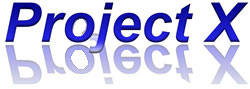 Long Pulse Injection – Carbon foil
A single stationary carbon foil will not survive a single beam pulse (26 ms)
SBIR Proposal Submitted: 
H- Stripping Innovations  (Muon’s Inc.)
Concept for rotating foil
Spread beam heating 
Doesn’t address loss due to parasitic hits… very important
Simulation of moving foil to investigate interaction with circulating beam and hit density - STRUCT 
Argonne Center for Nano Technology
UNCD Fabrication Facility
Other novel foil orientations
Multiple foils
Foil  orientations
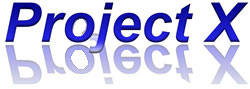 Long Pulse Injection-Laser
Estimates for laser peak power, pulse energy, and average power in the 162.5 MHz for both 8 and 6 GeV were reported.  (Timofey  Gorlov)






**Note 1900 nm will not work at 6 GeV however ~1550 nm will. However technology at this wavelength has been aimed a communications rather than high power.
Combination of laser amplification, and input pulse power and build up cavity looks very promising.
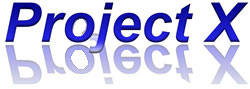 New MI RF Cavity
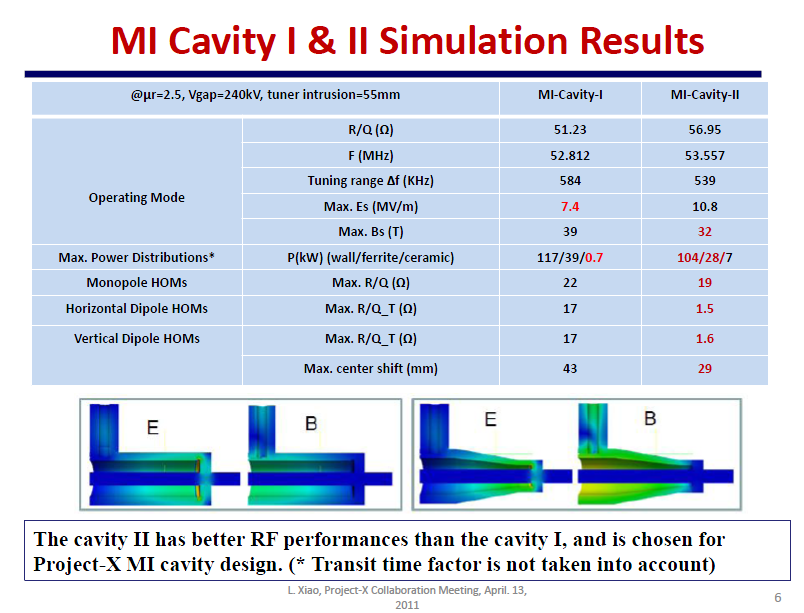 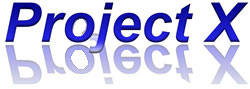 MI Operation at 6 GeV
No specific effort in the MI/RR R&D plan to address lower MI Energies
New RF system to accommodate injection Energies down to 6 geV (kinetic)
Extensive plan to study achievable tune shifts in MI that cam be used to study effects of SC at lower energies
There are field measurements of MI magnets at low fields. – excellent field quality at low fields
Space charge simulations using 2 different codes, Bench mark against each other, include MI aperture, compare simulations with existing operations and large bunch intensities
Produce intense bunches at 8 GeV and measure tune shift
Deceleration studies, lifetime vs tunes and chromacity at 6 GeV
Lowering MI Inj Energy for Project X is a challenge
We should be able to operate MI down to 6 GeV
We will formulate a beam study plan for MI beam at 6 GeV